Keuzedeel Dak- gevelgroen voor niveau 3 en 4
Programma Dag 2
Portfolio
Verwerkingsopdracht 1-8
Bouwproces (partijen, prijsvorming, fasering, logistiek)
Verwerkingsopdracht 9-16
Bouwkunde voor de hovenier (constructies, isolatie, hemelwaterafvoer en details)
Verwerkingsopdracht 17-25
Lunchpauze 12.55-13.20
Afronding bouwkunde voor de hovenier
Gastsprekers 14.00 en 15.15
Keuzedeel Dak- en gevelgroen voor niveau 3 en 4
Verwerkingsopdracht 1-8
Als onderdeel van het keuzedeel-examen stel je een portfolio (in de vorm van een (digitale) map) van je opdrachten/ervaringen samen.
In dit portfolio komen:
- verwerkingsopdrachten
- BPV-opdrachten
- verslagen van excursies en praktijkoefeningen
Maak dus aantekeningen en werk deze eventueel uit, voordat je ze aan je portfolio toevoegt
Keuzedeel Dak- en gevelgroen voor niveau 3 en 4
Keuzedeel Dak- en gevelgroen voor niveau 3 en 4
Het bouwproces in beeld
Visualisatie ontwerp

Video ZLTO ‘s-Hertogenbosch

Daktuin aan zee

Bedrijfsfilm Ekogras

Intro Donker

Animatie Nophadrain parkeer/grasdak

Aanleg extensief dak Nophadrain

Aanleg extensief dak: spruiten zaaien
Keuzedeel Dak- en gevelgroen voor niveau 3 en 4
Het bouwproces
Partijen: opdrachtgever, architect, adviseur, aannemer bouw, aannemer groen/hovenier, dakdekker
Prijsvorming: advies, bestek, aanbesteding of offerte
Fasering: in het proces (zie partijen), maar ook tijdens uitvoering (overdrachtsmomenten)
Logistiek: planningen, hijsplan, vergunningen, inspecties, overdracht
Communicatie: bouw
Keuzedeel Dak- en gevelgroen voor niveau 3 en 4
Fasering bouwproces in relatie tot schade en verantwoordelijkheid
Steeds vaker geïntegreerde contractvormen (UAV-gc):
Bouwteam, turn-key, design&construct(&maintenance(&finance))
CAR-verzekering: wordt door de opdrachtgever vaak verlangd en dekt alleen de directe schade, niet de herstelkosten ter voorkoming van verdere schade!
Klinkt zwaar maar zit eigenlijk in 2 zaken: accepteer alleen een goede ondergrond en doe je eigen werk goed…
Hoe?
Keuzedeel Dak- en gevelgroen voor niveau 3 en 4
Bouwkundige ondergrond, visuele inspectie, beproeving en overdracht foto’s
Ondergrond (beton, staal, hout) moet vlak, onbeschadigd/gaaf, droog, schoon zijn en het juiste afschot hebben:
1% blijvend afschot = 1,6% ontwerprichtlijn
Extensief: bij minder dan 2%: drainagelaag toepassen
Vanaf 5% treedt versnelde waterafvoer op, eventueel compenseren
Vanaf 10 graden/18%: geen pluggen maar matten toepassen
Vanaf 15 graden/27%: hellende daken, anti-schuif-voorzieningen
Vanaf 45%/25 graden: muv uitzonderingen niet meer begroenen
Watertoets, evt. onafhankelijk advies (kun je al kijken tijdens bouw?)
Let op details, leg vast op inspectieformulier met foto’s!
Keuzedeel Dak- en gevelgroen voor niveau 3 en 4
Voorbeeld dakinspectieformulier
Keuzedeel Dak- en gevelgroen voor niveau 3 en 4
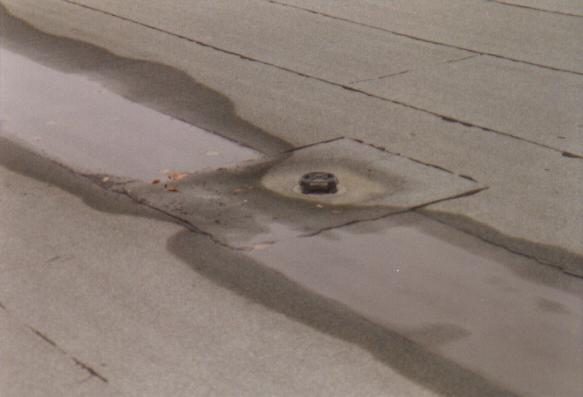 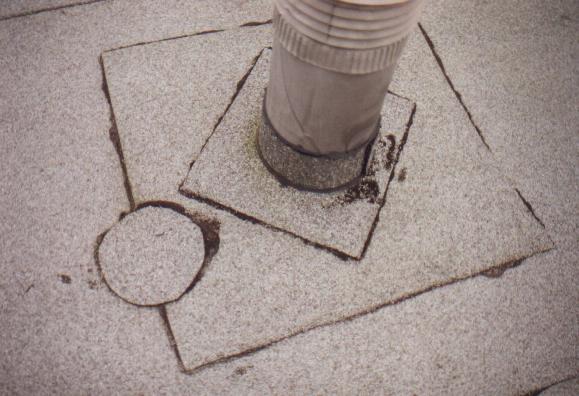 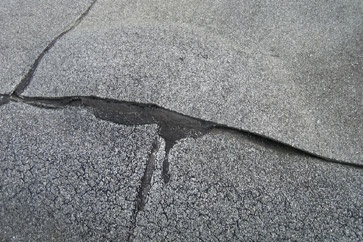 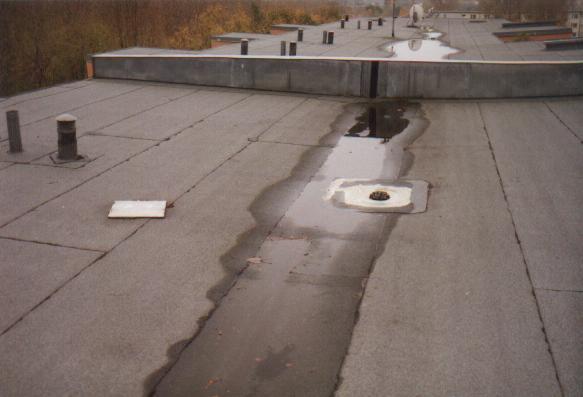 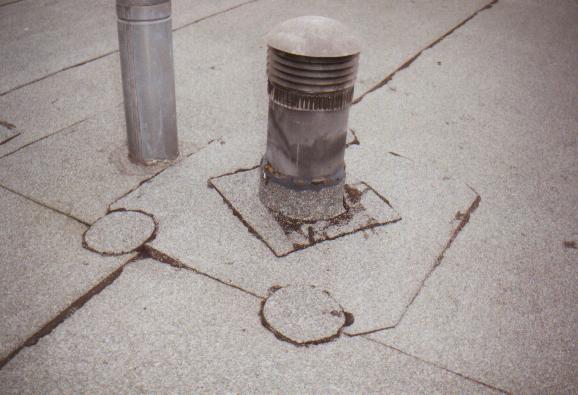 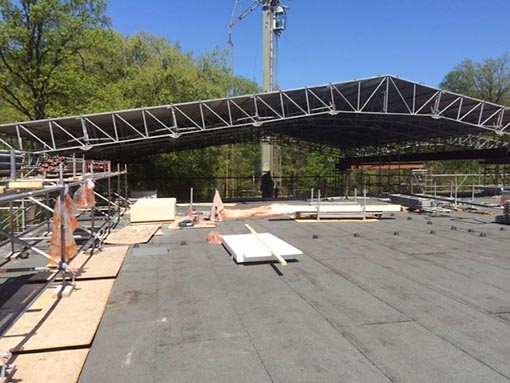 Keuzedeel Dak- en gevelgroen voor niveau 3 en 4
Keuzedeel Dak- en gevelgroen voor niveau 3 en 4
Logistiek
Overleg over planning met hoofdaannemer
Overleg over (verticaal) transport met hoofdaannemer
Overleg over (verticaal) transport met kraanverhuur (kraanplan), let ook op draagkracht ondergrond!
Wat kan een transporteur bieden?
Bij voorkeur alleen dakhovenier aan het werk, lang niet altijd mogelijk…
Regel tijdig (tot 8 wk) vergunning/ontheffing
Is er een verkeersplan nodig?
Zijn er tijdelijke voorzieningen nodig?
Keuzedeel Dak- en gevelgroen voor niveau 3 en 4
Keuzedeel Dak- en gevelgroen voor niveau 3 en 4
Informatiebronnen, op volgorde
SBR-dakbegroeiingsrichtlijn
SBR-dakbestratingsrichtlijn
VBB Richtlijn begroeide daken
Moet nog verschijnen: NEN-NTR
Keuzedeel Dak- en gevelgroen voor niveau 3 en 4
Keuzedeel Dak- en gevelgroen voor niveau 3 en 4
Keuzedeel Dak- en gevelgroen voor niveau 3 en 4
Verwerkingsopdracht 9-16
Keuzedeel Dak- en gevelgroen voor niveau 3 en 4
Bouwkundige aspecten van begroeide daken
4 daktypen die het meest toegepast worden:

Ongeïsoleerd dak (koud dak)
Warm dak
Omgekeerd warm dak
Compactdak

Benamingen zijn altijd vanuit de dakconstructie beredeneerd!
Keuzedeel Dak- en gevelgroen voor niveau 3 en 4
Ongeïsoleerd dak (koud dak)
Keuzedeel Dak- en gevelgroen voor niveau 3 en 4
2. Warm dak
Keuzedeel Dak- en gevelgroen voor niveau 3 en 4
Keuzedeel Dak- en gevelgroen voor niveau 3 en 4
3. Omgekeerd warm dak
Keuzedeel Dak- en gevelgroen voor niveau 3 en 4
Keuzedeel Dak- en gevelgroen voor niveau 3 en 4
4. Kompaktdak
Keuzedeel Dak- en gevelgroen voor niveau 3 en 4
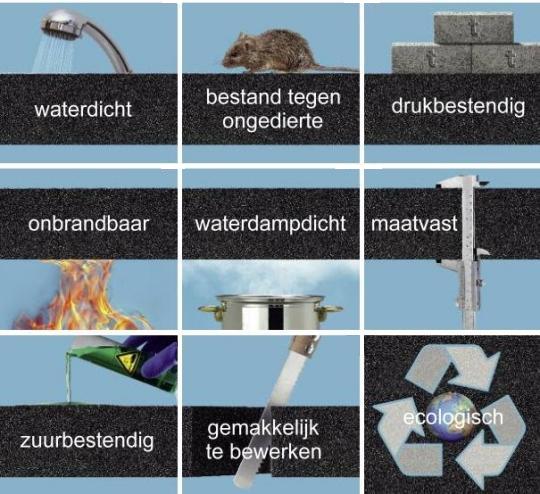 Keuzedeel Dak- en gevelgroen voor niveau 3 en 4
Onderconstructie
Beton, prefab of monoliet breedplaatvloer
Metaal (trapezium dak of cannelure dak)
Hout

Controleer altijd:
Vlak
Gaaf (kiezels, grindnesten, scherpe randen)
Droog
Schoon
Afschot (meestal van toepassing) in de juiste richting
Keuzedeel Dak- en gevelgroen voor niveau 3 en 4
Dampremmende laag (animatie)
Keuzedeel Dak- en gevelgroen voor niveau 3 en 4
Keuzedeel Dak- en gevelgroen voor niveau 3 en 4
Keuzedeel Dak- en gevelgroen voor niveau 3 en 4
Keuzedeel Dak- en gevelgroen voor niveau 3 en 4
Dampremmende laag
Ter voorkoming van vochtproblemen door condensatie in constructies
Dauwpunt (waar damp omslaat naar vloeistof) ligt vaak in de isolatie
Natte isolatie heeft een lagere isolatiewaarde

Voorkomen door aanbrengen dampremmende laag:

Onder de isolatie
Folie of bitumen
Overlap min. 200 mm.
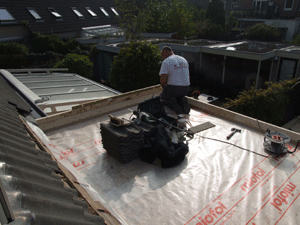 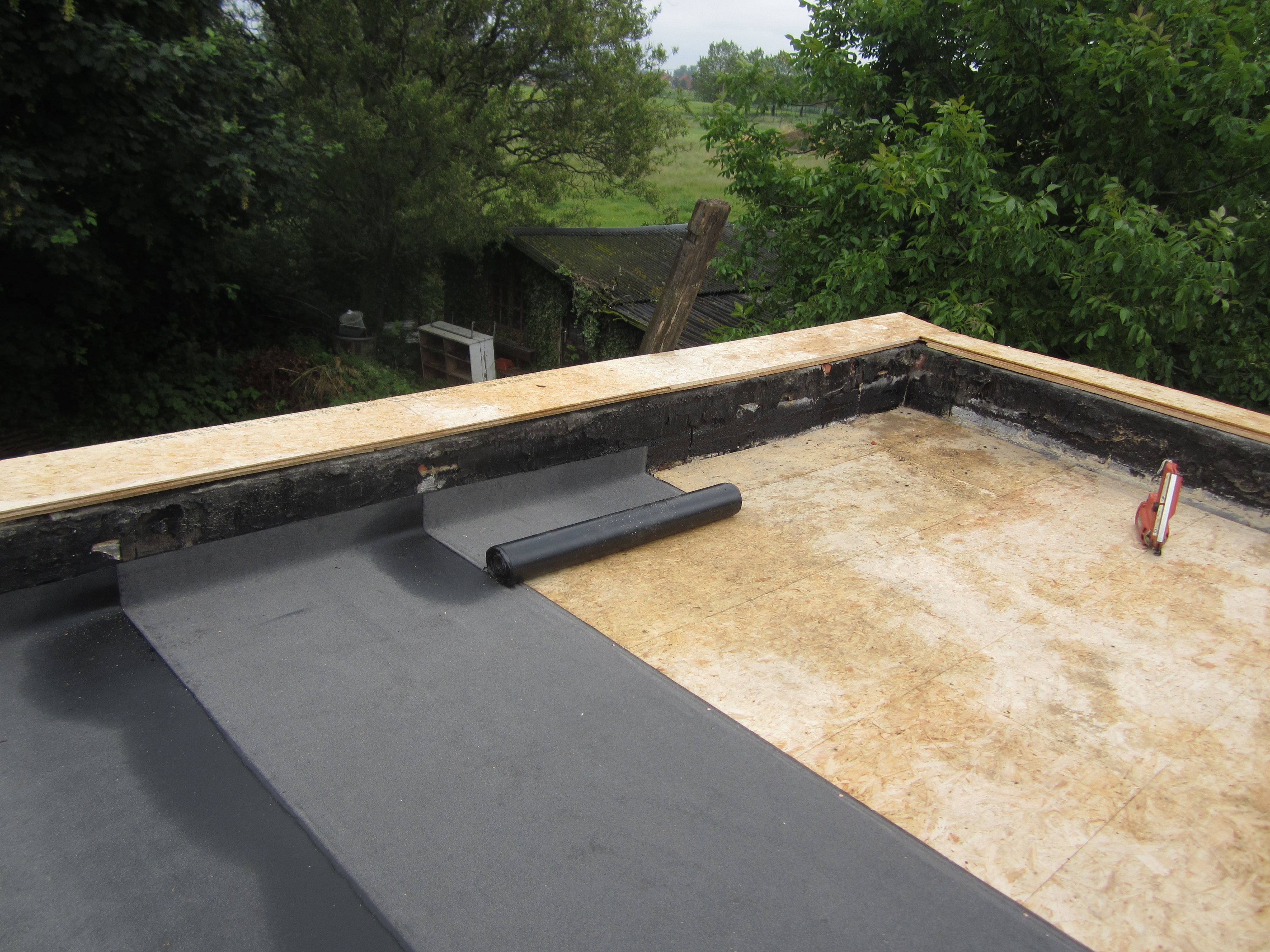 Keuzedeel Dak- en gevelgroen voor niveau 3 en 4
Isolatie
Warmtetransport(=verlies) door daken wordt veroorzaakt door GELEIDING
GELEIDING onderbreken door isolatie
Trend: hogere isolatiewaarden (dak Rc=6) door dikker of beter materiaal

Materialen:
EPS
PUR/PIR
MWR (steenwol)
CG (cellulair glas)
XPS
Keuzedeel Dak- en gevelgroen voor niveau 3 en 4
EPS
Geëxpandeerd polystyreen
++ : goedkoop, neemt geen water op/houdt geen water vast
-- : brandbaar, relatief lage isolatiewaarde, gevoelig voor lijm
Kent verschillende persingen/druksterktes
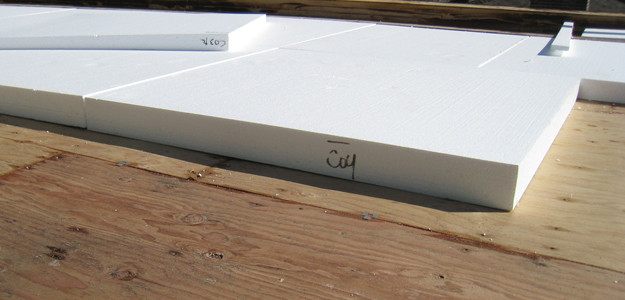 Keuzedeel Dak- en gevelgroen voor niveau 3 en 4
PUR/PIR
Polyurethaanschuim/polyisocyanuraat
++ : hoge isolatiewaarde (PIR hoger), drukvast (PIR beter)
-- : brandbaar (PIR minder), milieubelastend
Komt in vele kleuren voor, ook als gecacheerd/sandwich materiaal
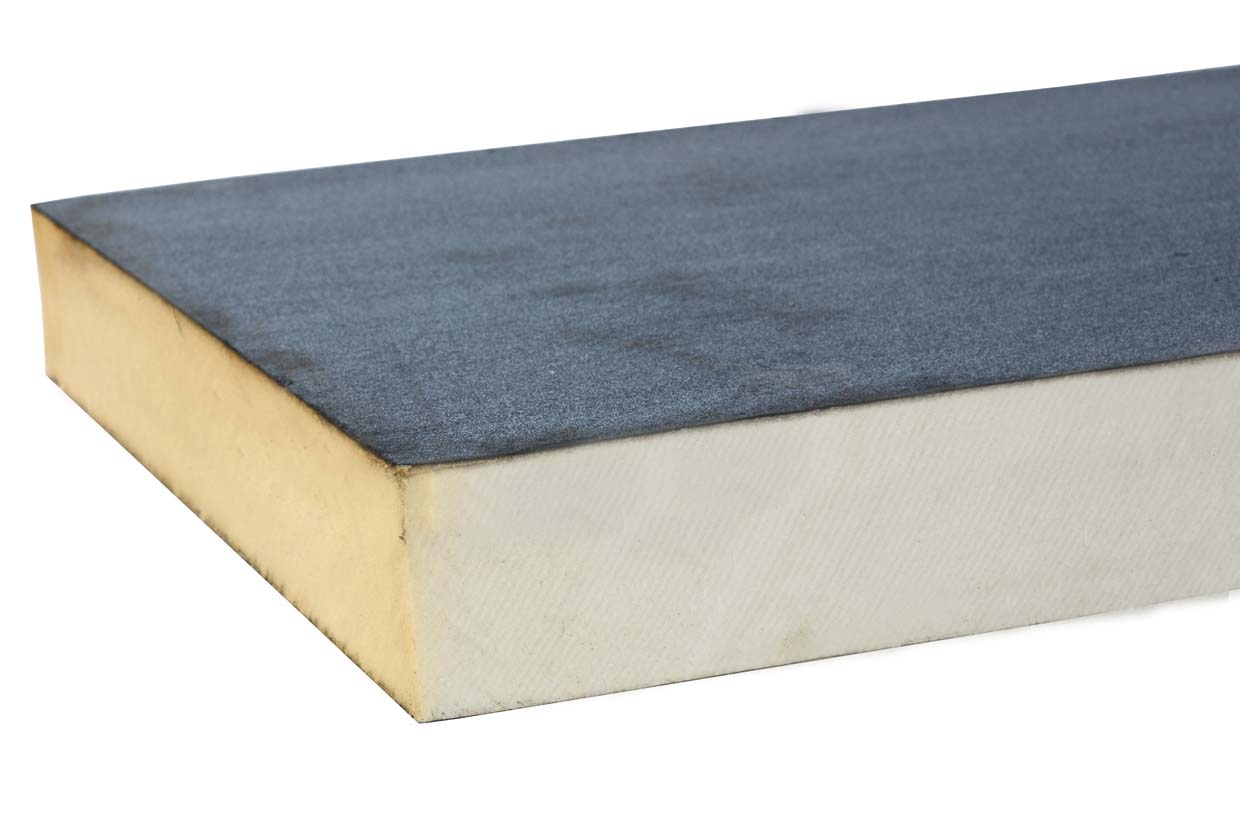 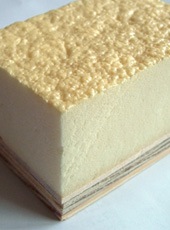 Keuzedeel Dak- en gevelgroen voor niveau 3 en 4
MWR (steenwol)
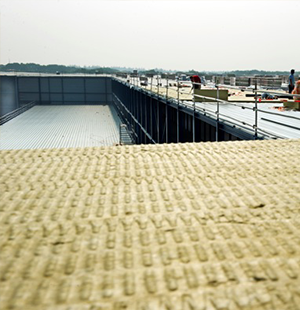 Mineral Wool Rock
++ : onbrandbaar, goed recyclebaar
-- : minder drukvast en gevoelig voor 
	    vocht
Keuzedeel Dak- en gevelgroen voor niveau 3 en 4
CG (cellulair glas)
Foamglas
++ : onbrandbaar, neemt geen water op, zeer sterk
-- : duur, mede door verwerking
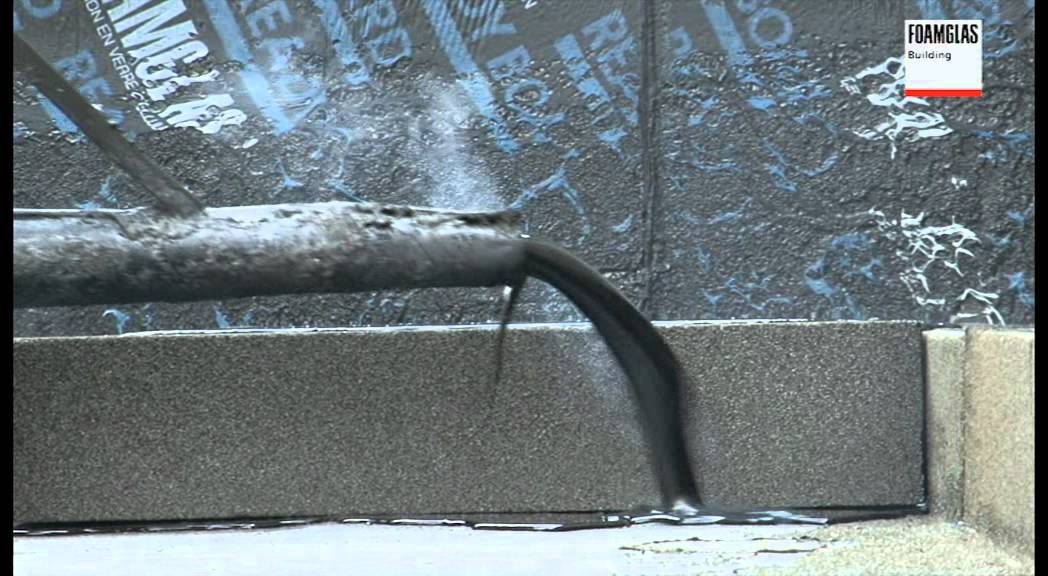 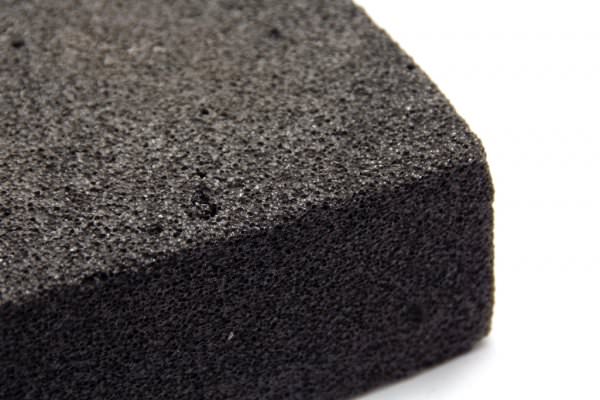 Keuzedeel Dak- en gevelgroen voor niveau 3 en 4
XPS
Geëxtrudeerd polystyreenschuim
++ : ongevoelig voor vocht
-- : brandbaar, niet UV-bestendig!
Blauwplaat/Styrofoam
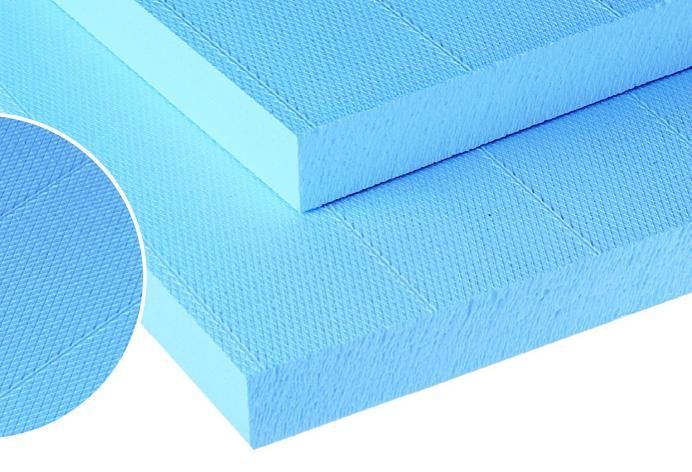 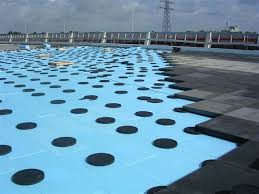 Keuzedeel Dak- en gevelgroen voor niveau 3 en 4
Thermische isolatie
Isolatiematerialen droog opslaan en verwerken, XPS tegen licht beschermen

Zorg dat de materialen niet vervormen!

Alleen onbeschadigde materialen verwerken, en onderling goed aansluiten

Brandbaar isolatiemateriaal is tpv brandgevaarlijke details niet toegestaan

De isolatie tpv afvoeren minstens 10 mm verdiept aanbrengen
Keuzedeel Dak- en gevelgroen voor niveau 3 en 4
Ten minste
10 mm verdiept
Onbrandbaar isolatie-materiaal tpv afvoer
Keuzedeel Dak- en gevelgroen voor niveau 3 en 4
Thermische isolatie omgekeerd warm dak
Zorg ervoor dat:

De isolatieplaten niet kapot of uit elkaar gelopen worden (koudebrug)

Er op de isolatieplaten een dampopen laag aangebracht wordt

Er op de isolatielaag een goede drainagelaag aangebracht wordt 

Losliggende isolatie (omkeerdak) ballasten, bv met zakken substraat/grind
Keuzedeel Dak- en gevelgroen voor niveau 3 en 4
Keuzedeel Dak- en gevelgroen voor niveau 3 en 4
Afschot en hemelwaterafvoer
Controleer het afschot (helling van het dak in de richting van de afvoeren) voordat met de werkzaamheden begonnen wordt!
Ontwerprichtlijn is 1,6%, zodat duurzaam een afschot van 1% ontstaat

Waarom afschot?

Ieder begroeid dak heeft een drainerende functie, meestal een aparte drainagelaag. 
De drainagelaag moet het overtollige water af kunnen voeren
Keuzedeel Dak- en gevelgroen voor niveau 3 en 4
Afschot en hemelwaterafvoer
Voor het goed functioneren van de drainagelaag is het noodzakelijk dat de HWA zowel herkenbaar als goed bereikbaar zijn (inspectieput)
HWA mogen niet versleept zijn (zie boek blz. 21)
HWA bij vrijhouden van beplanting ivm brandveiligheid (vrije ruimte 500 mm rondom)
Noodoverstorten moeten ca 20-30 mm boven bovenzijde substraatlaag liggen
UV-systemen (umpi virtaus, gesloten systeem), merknaam Pluvia (Geberit): voorzie voldoende vrije ruimte om afvoeren en gebruik drainagelaag!
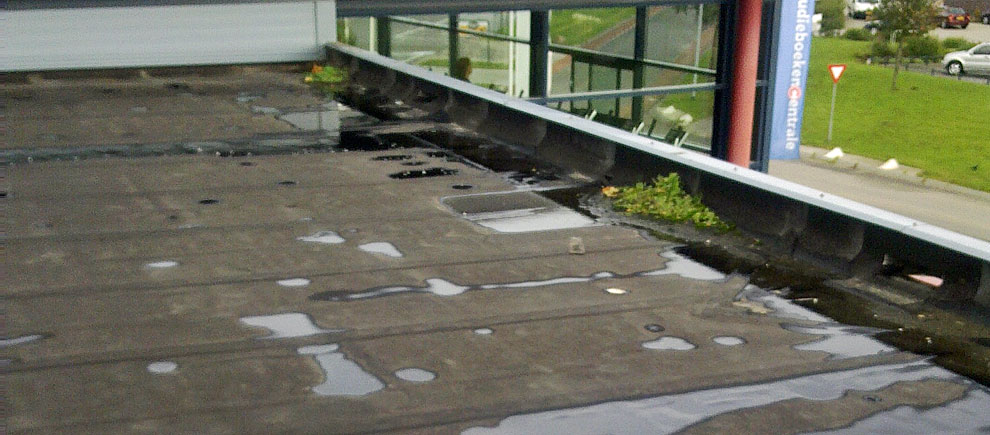 Keuzedeel Dak- en gevelgroen voor niveau 3 en 4
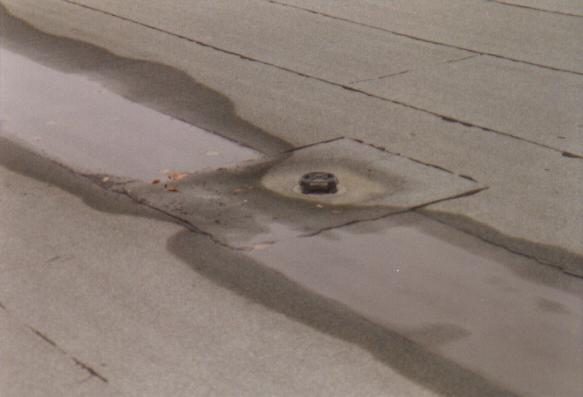 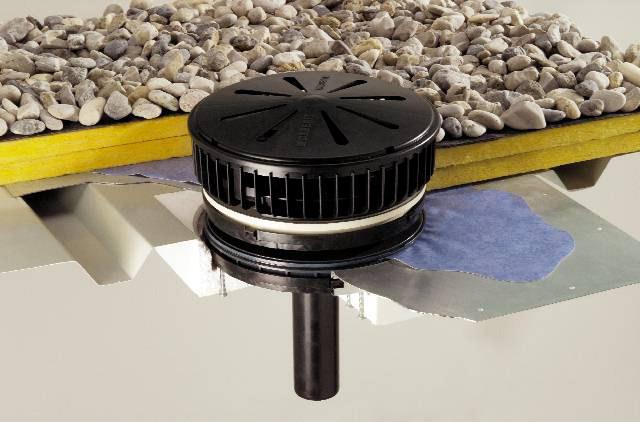 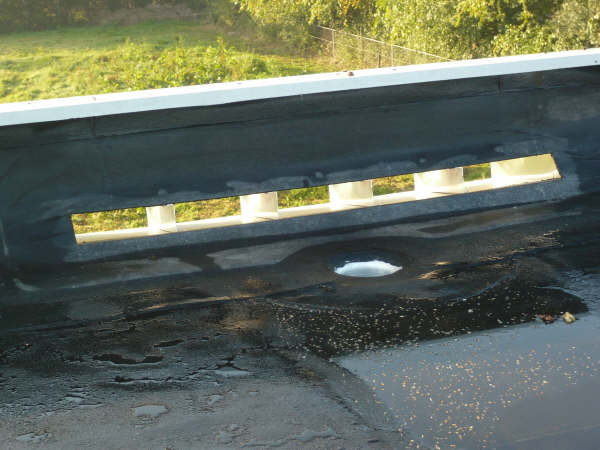 Keuzedeel Dak- en gevelgroen voor niveau 3 en 4
Keuzedeel Dak- en gevelgroen voor niveau 3 en 4
Dakbedekking
Risico op worteldoorgroei  lekkage
Wortelwerende laag (bij voorkeur dakbedekking) conform prEN 13948 
Agressief wortelende beplanting (waaronder bamboe) vraagt om speciale maatregelen (b.v. bakken)

Meest voorkomende soorten dakbedekkingsbanen:
Bitumen (APP en SBS gemodificeerd)
ECB 
PVC
EPDM
Keuzedeel Dak- en gevelgroen voor niveau 3 en 4
Bitumen (APP en SBS gemodificeerd)
1980 – heden
APP vaak geen afwerking (dus geen leislag o.i.d.)
Bitumen meest voorkomende dakbedekking (goedkoop)
Sterk, let op wortelwerende variant!

Belangrijk:
Naast de baan een gelijkmatige rups van ca. 5 mm zichtbaar
Controleer op openstaande naden en randstroken
Verschil tussen onderlaag en toplaag (afwerking)
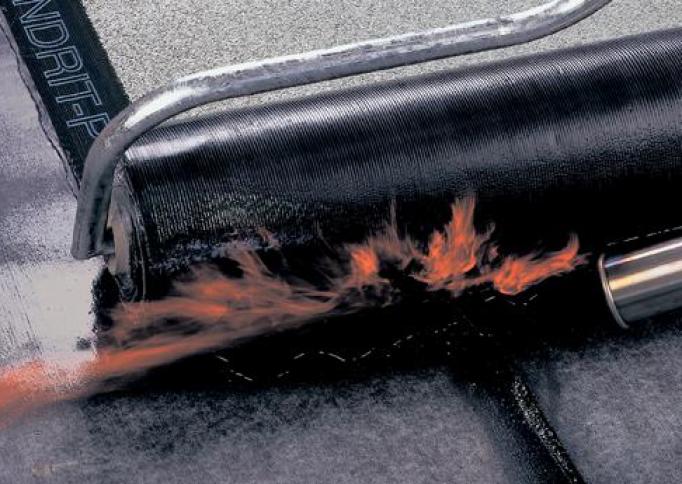 Keuzedeel Dak- en gevelgroen voor niveau 3 en 4
ECB
Kunststof, dus lasbaar
Zwarte, stugge baan, vaak met ruitjes
Mix van PE (polyethyleen) en bitumen
Zeer goed chemisch bestendig (o.a. zuren)
Wortelvast
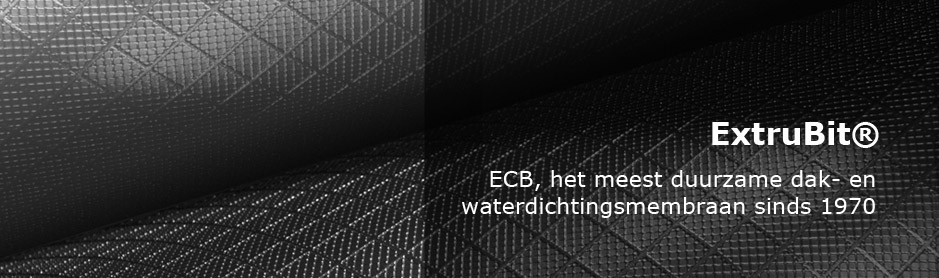 Keuzedeel Dak- en gevelgroen voor niveau 3 en 4
PVC
Flexibel
Wortelwerend
Duurzaam
Grijs of wit, maar ook in kleuren
Let op weekmaker-migratie (chemisch 
     scheiden van bitumen)
1-laags, relatief dun (1,2-1,8 mm) dus erg 
     kwetsbaar!
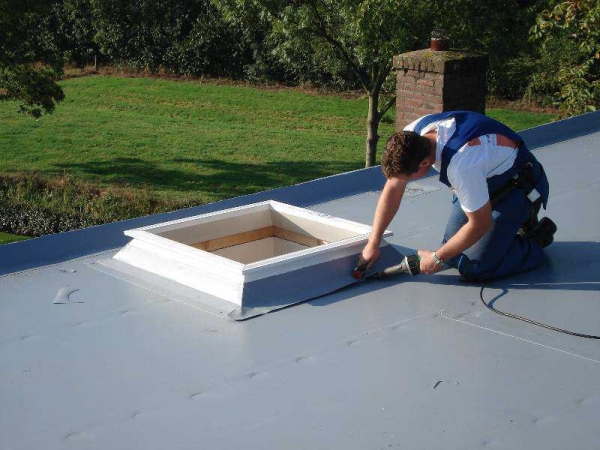 Keuzedeel Dak- en gevelgroen voor niveau 3 en 4
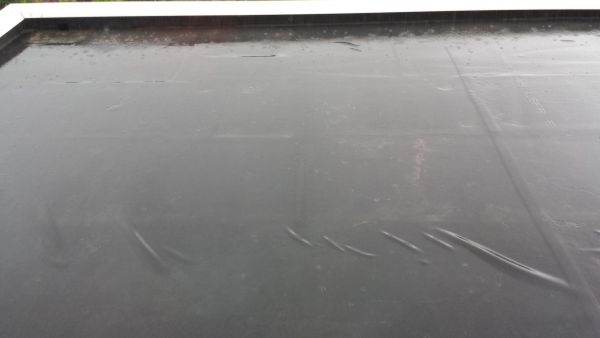 EPDM
1988 – heden
Zwart, flexibel, rubberachtig
Let goed op de overlappen
Plooien horen bij het materiaal
Prefab of met lasstrook



Resitrix = EPDM/polyster/bitumen (lasbaar)
Keuzedeel Dak- en gevelgroen voor niveau 3 en 4
Verwerkingsopdracht 17-25
Keuzedeel Dak- en gevelgroen voor niveau 3 en 4
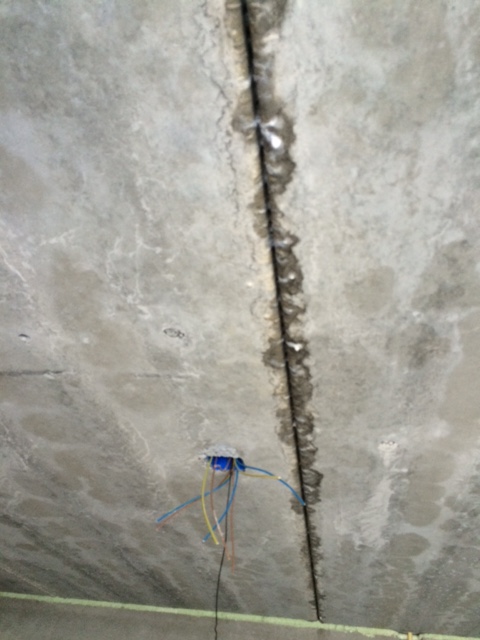 Geschikte dakbedekkingsconstructies voor dakbegroeiingssystemen
Standaard (warm dak) opbouw heeft niet de voorkeur:

Bij beschadiging zal lekwater onder de waterkerende laag komen 
     en zich tussen de lagen verplaatsen

Lekkage wordt hierdoor pas laat opgemerkt

Opsporen lekkage gaat vaak gepaard met aanzienlijke
     (graaf)werkzaamheden
Keuzedeel Dak- en gevelgroen voor niveau 3 en 4
Geschikte dakbedekkingsconstructies voor dakbegroeiingssystemen
Indien losliggende systemen gevraagd/voorgeschreven worden:

Alleen bij relatief lichte, dunne vegetatiedaken
   
Waterkerende laag moet worden gecompartimenteerd in vlakken van max. 250 m2. Mocht er dan toch lekkage ontstaan, dan wordt het gedeelte waar gezocht moet worden, beperkt tot 250 m2:
Keuzedeel Dak- en gevelgroen voor niveau 3 en 4
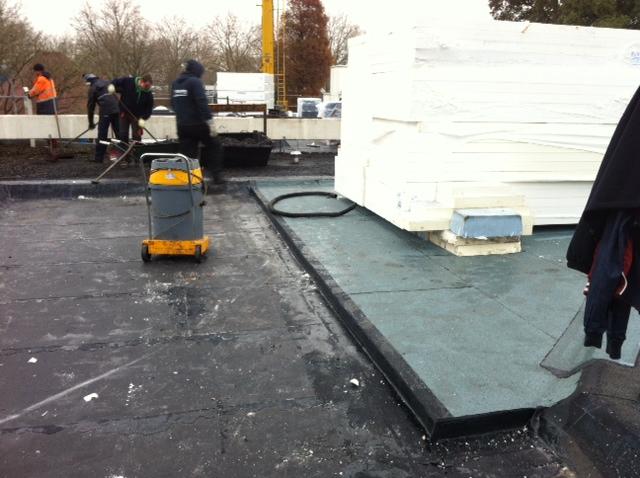 Keuzedeel Dak- en gevelgroen voor niveau 3 en 4
Technische uitgangspunten groen- en leefdaken
Het risico op waterverplaatsing in de dakconstructie voorkomen door: 

A. Kompaktdak
Op de constructie indien mogelijk en volledige kleeflaag
Cellulair glas als isolatiemateriaal
Daarop een volledig verkleefd dakbedekkingssysteem
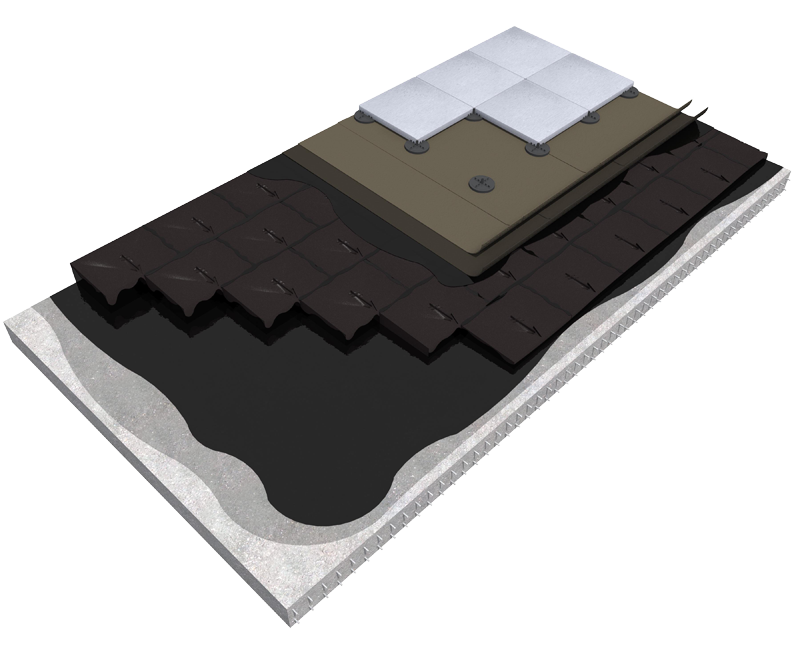 Keuzedeel Dak- en gevelgroen voor niveau 3 en 4
Technische uitgangspunten groen- en leefdaken
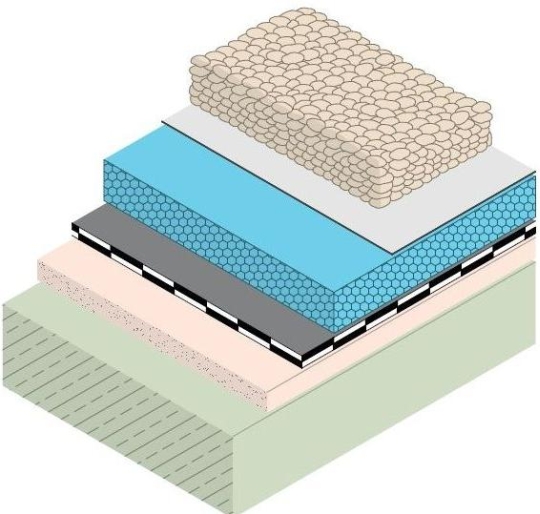 Het risico op waterverplaatsing in de dakconstructie voorkomen door: 

B. Omgekeerd dak
Ondergrond (monoliet) betonnen constructie
Dakbedekking 2-laags, volledig verkleefd
XPS als isolatiemateriaal (+20% dikte)
Dampopen laag op isolatie!
Keuzedeel Dak- en gevelgroen voor niveau 3 en 4
Technische uitgangspunten groen- en leefdaken
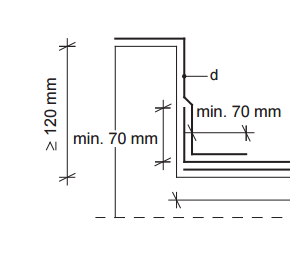 Opstandhoogte
120 mm boven de
hoogste afwerking
(substraat)
Keuzedeel Dak- en gevelgroen voor niveau 3 en 4
Technische uitgangspunten groen- en leefdaken
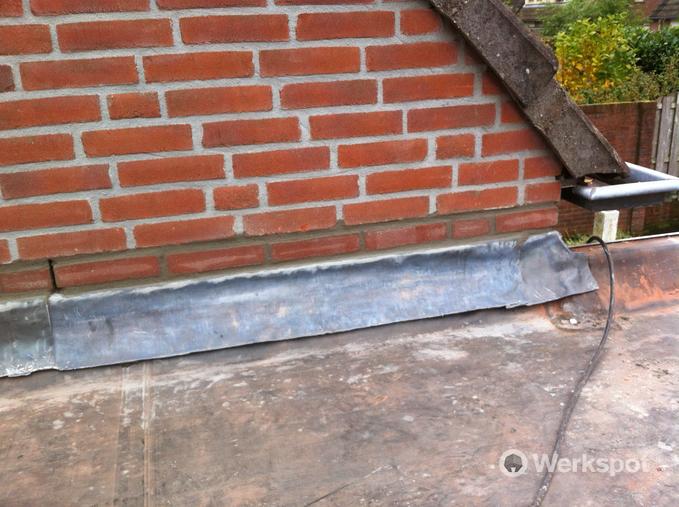 Tussen watervoerende laag
en lood min. 60 mm.
vrije ruimte ivm
capillaire opstijging
Keuzedeel Dak- en gevelgroen voor niveau 3 en 4
Technische uitgangspunten groen- en leefdaken
Vebidak: min. opstandhoogte 120 mm 
Bouwbesluit: max: opstaphoogte 20 mm
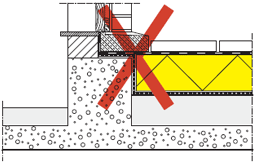 Keuzedeel Dak- en gevelgroen voor niveau 3 en 4
Oplossing conflict in ontwerp:
Gootelement
Beschermings- of draineerlaag
Gewapende dekvloer
Dakafdichting
Thermische isolatie 
Betegeling
Dampscherm
Hellingslaag
Draagvloer
Thermische onderbreking om de koudebrug te beperken
Keuzedeel Dak- en gevelgroen voor niveau 3 en 4
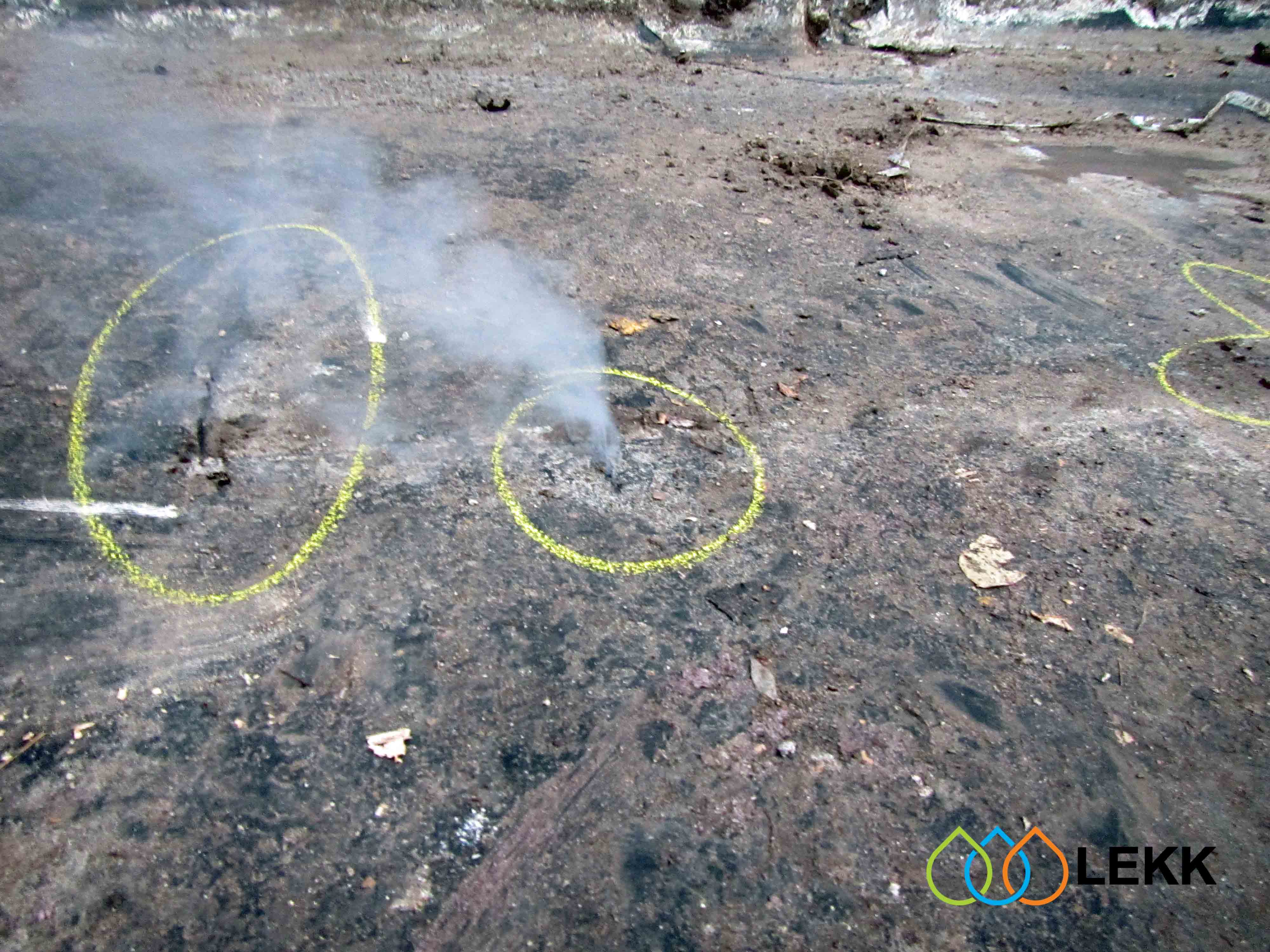 Technische uitgangspunten groen- en leefdaken
Na aanbrengen waterkerende laag, deze niet meer gebruiken als werkvloer!

Eventuele tijdelijke dakbedekking aanbrengen (kan ook als dampscherm)
Eventueel drainagelaag als beschermlaag aanbrengen

Voer als het kan een watertest of rooktest uit!
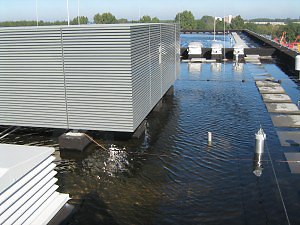 Keuzedeel Dak- en gevelgroen voor niveau 3 en 4
Afsluiting en voorbereidingsopdracht
Voorbereidingsopdracht, houd je mail de gaten !

Volgende keer: 

Oefenen met toegang tot het dak

Materieelgebruik veiligheidsvoorzieningen

Veilig hijsen en materieelgebruik verticaal transport

Excursie / praktijkles
Keuzedeel Dak- en gevelgroen voor niveau 3 en 4